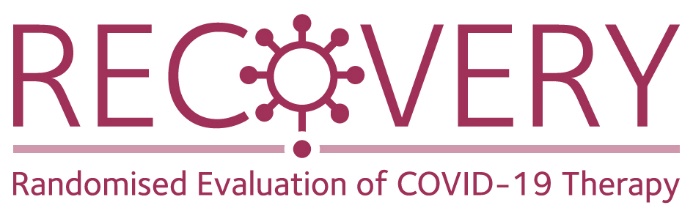 Randomised Evaluation of COVID-19 Therapy:the RECOVERY trial
Site Set-up
Steps to starting RECOVERY at your site
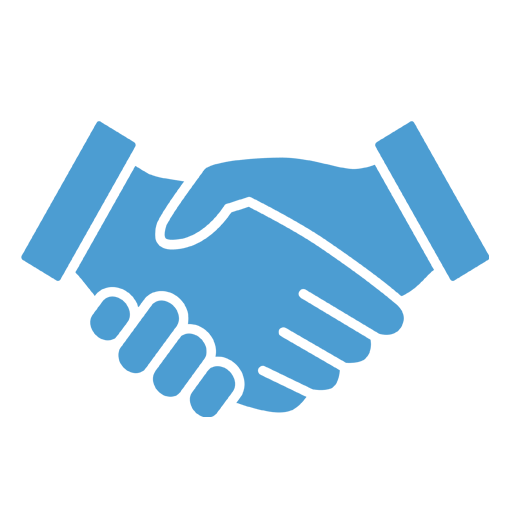 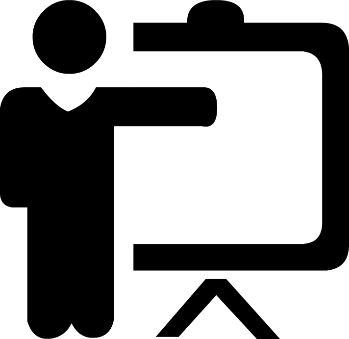 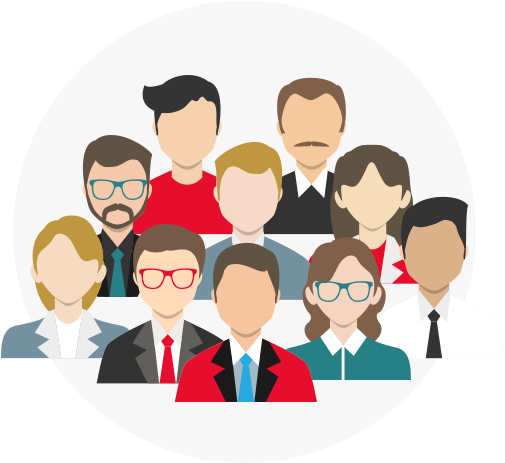 Regulatory
RECOVERY trial is high-priority public health trial and should take priority
RECOVERY is on CRN portfolio and your LCRN (or devolved nation equivalent) will support rapid trial set-up
All required documents and FAQs are available on the trial website (www.recoverytrial.net)
Pharmacy Assurance and FAQs section on website
No negotiation on contract (standard mNCA) and contract pre-signed by sponsor available on website
Send confirmation of Capacity and Capability, and fully executed contract (or e-mail from signatory) to recoverytrial@ndph.ox.ac.uk
Training
This should begin while regulatory processes are ongoing
No delegation log required: Principal Investigator can decide who will do which procedures (based on experience and training)
No GCP training required
All staff must complete “Study background” training
Other training depends on role
Consent training for those obtaining consent from participants
Randomisation training for those using trial randomisation system
Follow-up training for those completing 28 day Follow-up form
Staff must complete the Confirmation of Training form on website to indicate they have completed training
Team
Principal Investigator takes overall responsibility for the trial at his/her site
Needs team of people who can take on various roles
People to take consent (including research nurses). Can be done by clinical team caring for the patient
People to randomise the participant. Not done at bedside but requires conversation with clinical team first to check history and any reasons why some arms of the trial may not be suitable
People to complete Follow-up forms. Does not require patient contact but access to medical record
One person can do many roles, but up to PI to organise team efficiently
Practicalities
Study treatment supply
Please liaise with pharmacy to ensure hospital has treatments in stock
Lopinavir-ritonavir available direct from DHSC (see website)
Inhaled interferon-β only available from manufacturer
Inform coordinating centre if some treatments unavailable

Identification of potential participants
Please liaise with local testing lab so new cases are identified promptly and can be approached systematically. Every case should be given chance to participate unless a good reason otherwise
Patient  Information Sheet can be provided to participants while COVID-19 diagnostic test underway so they can consider
Practicalities
Consent forms
Guidance from NHS England Infection Control lead: 
The Consent Form remains with the individual obtaining the consent and not placed/left in the patients immediate environment
The patient’s hands are decontaminated with soap and water or with alcohol hand wash
The patient signs the consent form with a pen
The signed paper consent form may leave the room without need for additional decontamination
The pen stays with patient or is cleaned before leaving the room
The person taking consent follows all other IPC guidance as instructed by Trust
Questions
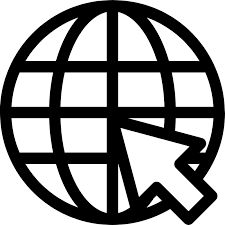 The trial website www.recoverytrial.net has a lot of information on it including Frequently Asked Questions so please look there

E-mail to recoverytrial@ndph.ox.ac.uk if no answer to your question on the website

Phone line for clinically urgent queries: 0800 1385451
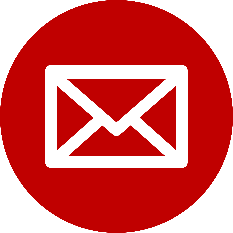 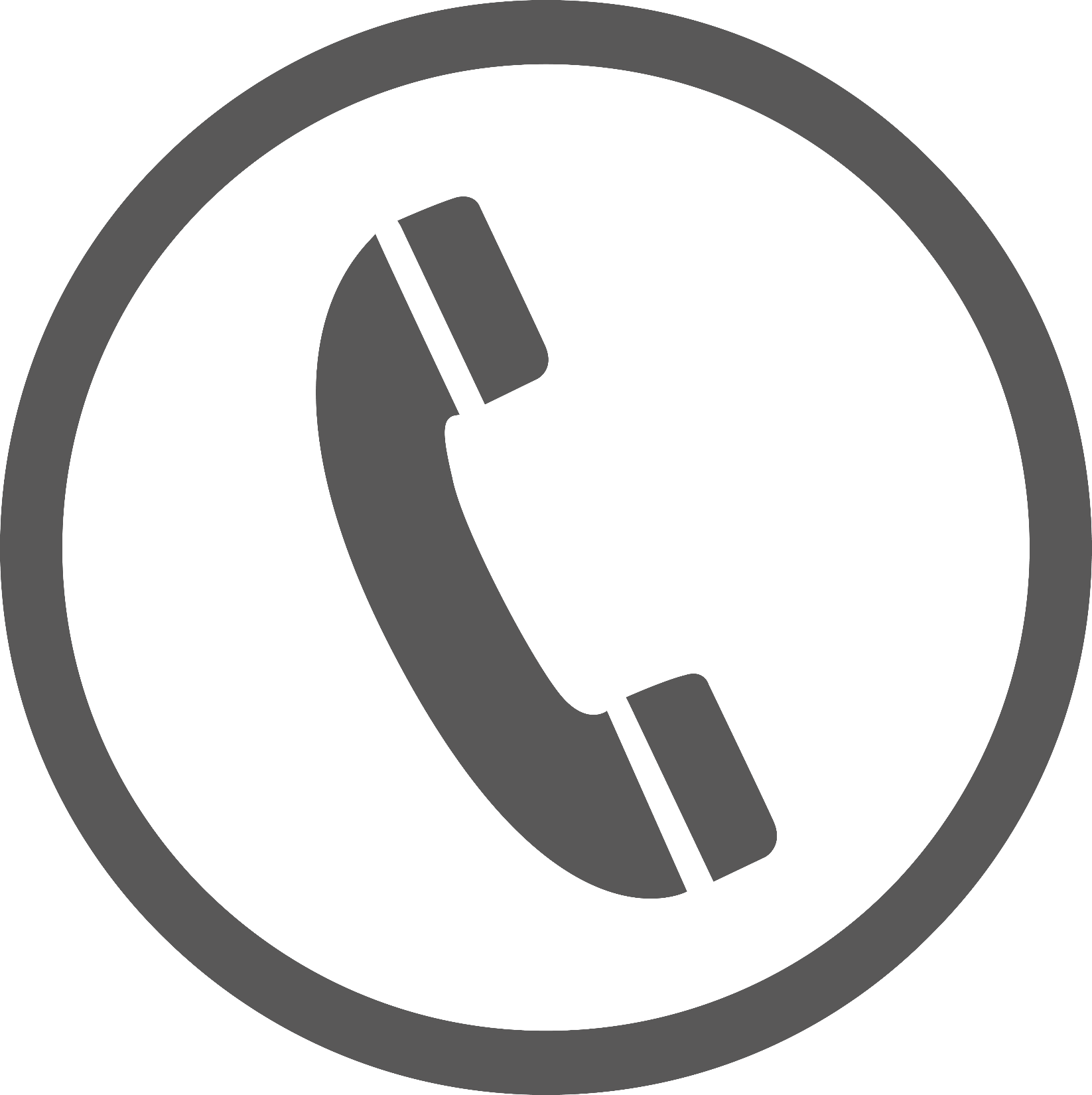